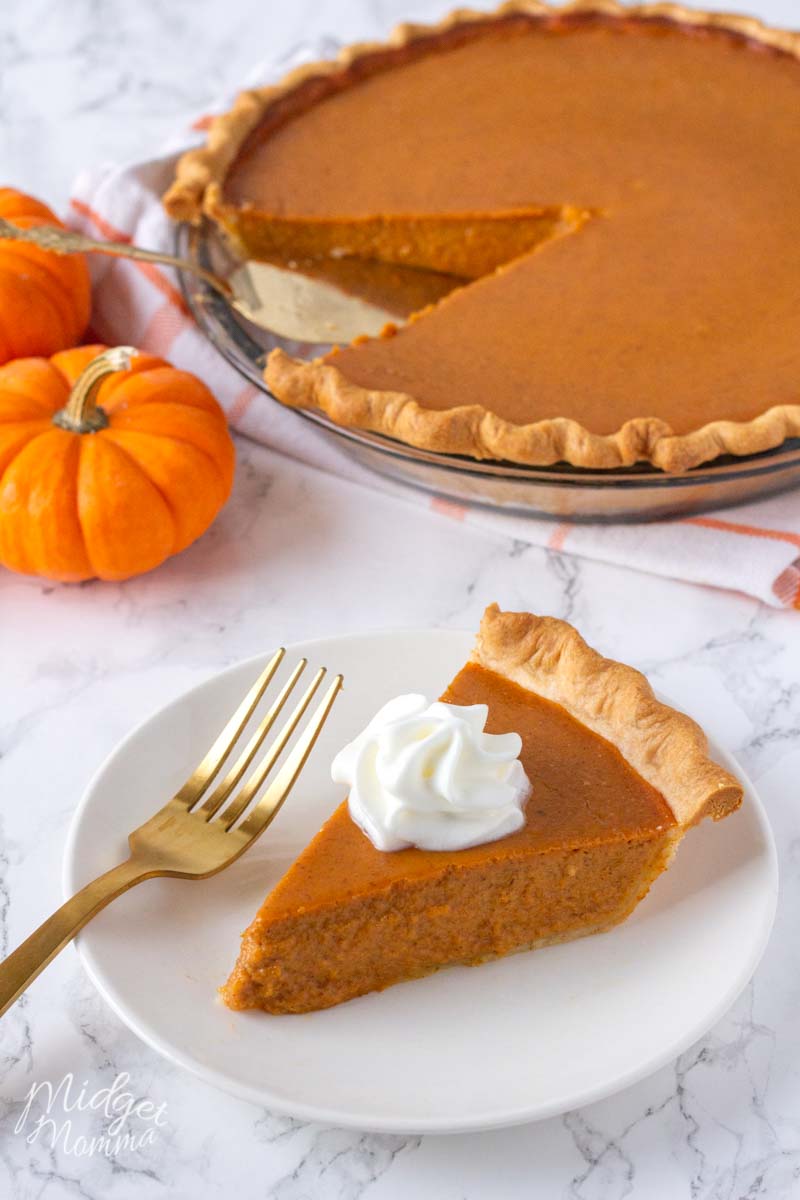 Moral Theme
This Photo by Unknown Author is licensed under CC BY-SA-NC
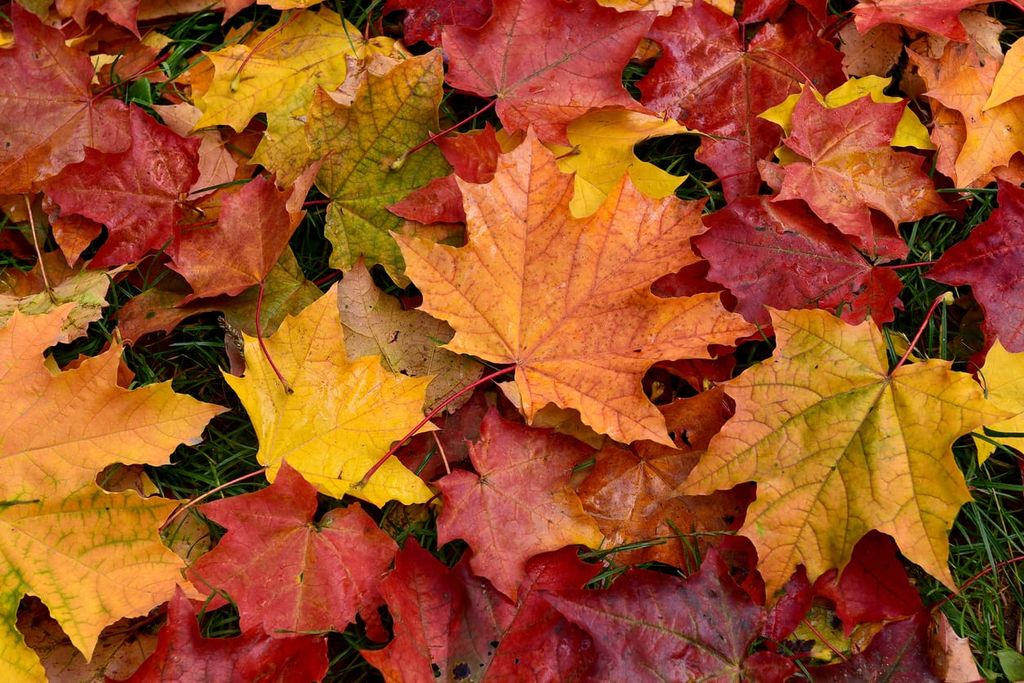 Morality
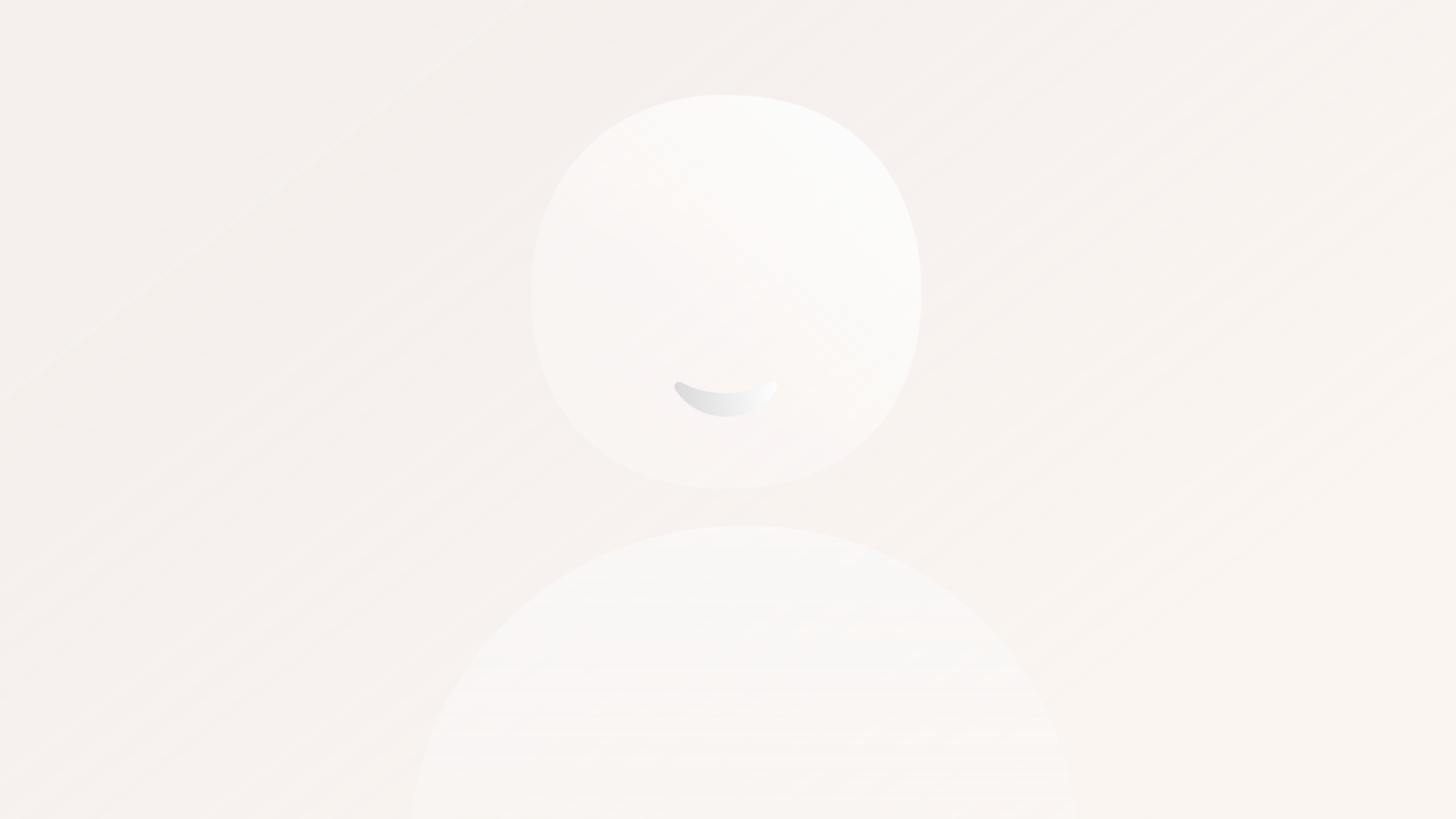 What is moral theme?
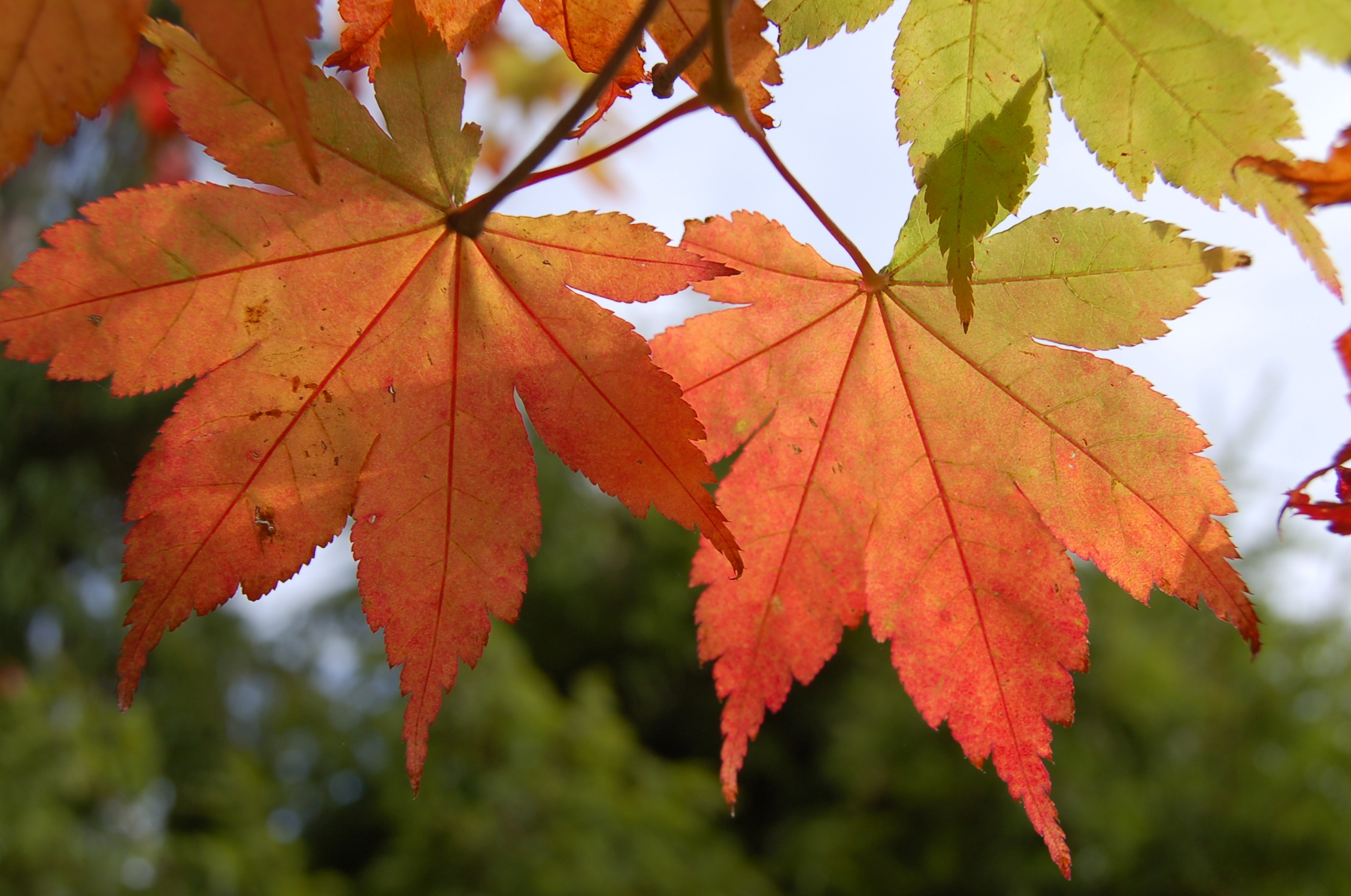 A moral is a type of message in a story that teaches a lesson about right and wrong, or how to make decisions and treat others.  We see moral theme usually in fairy tales, folktales, and fables.
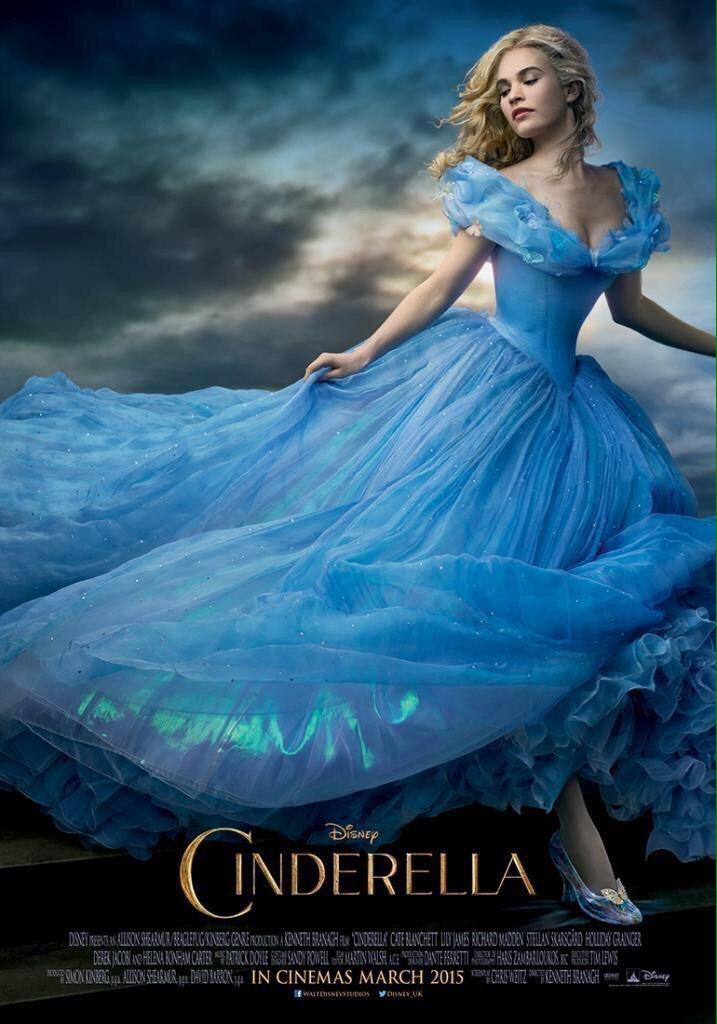 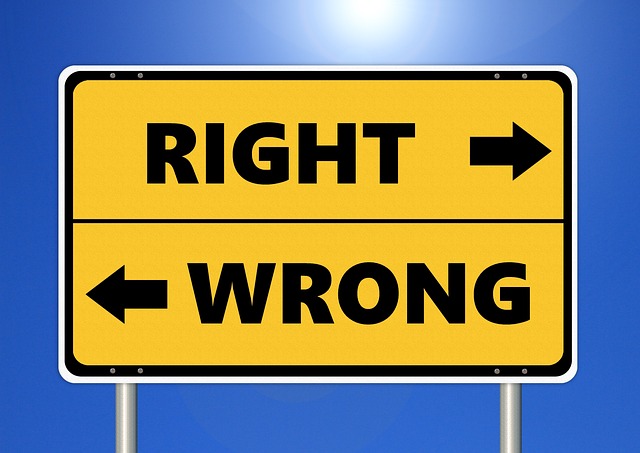 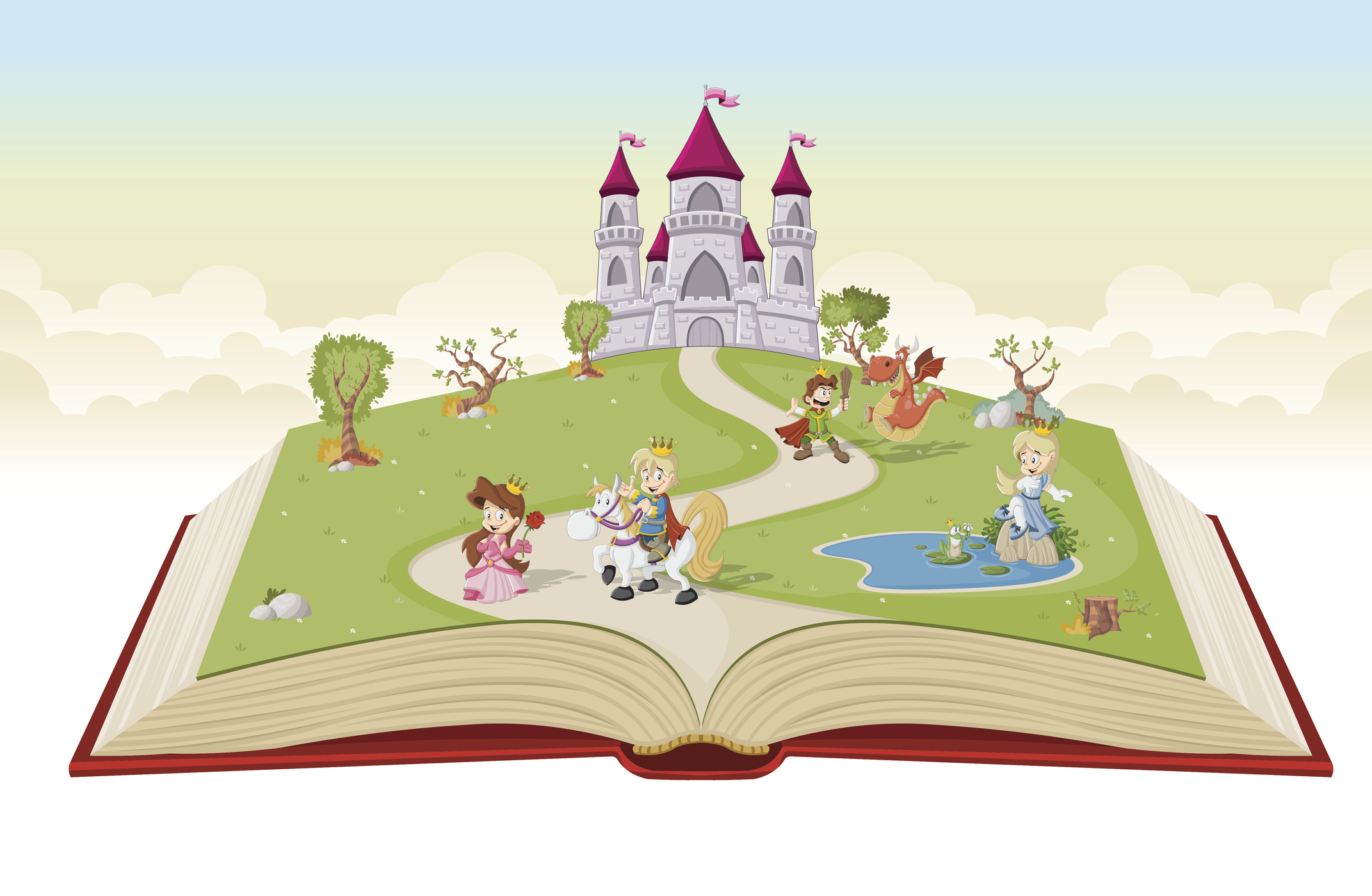 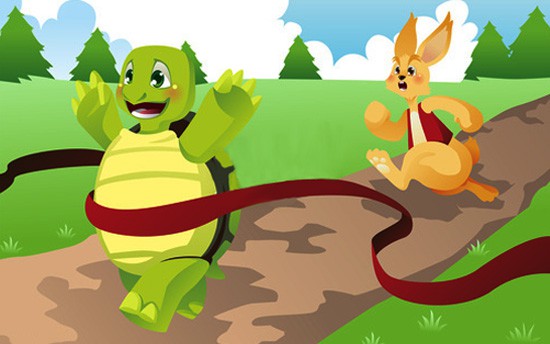 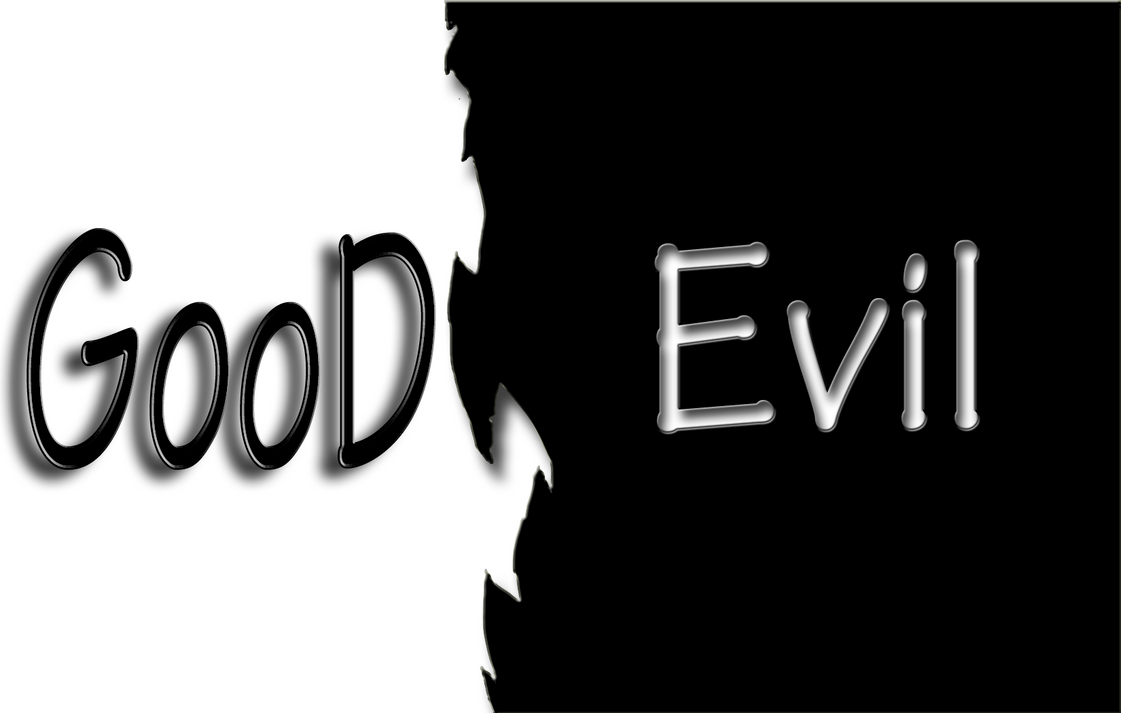 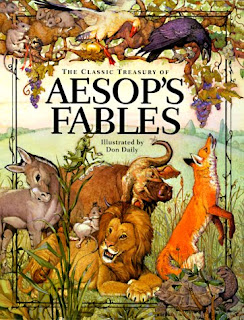 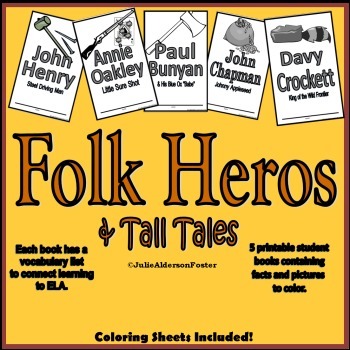 This Photo by Unknown Author is licensed under CC BY-NC-ND
This Photo by Unknown Author is licensed under CC BY-NC
This Photo by Unknown Author is licensed under CC BY-NC
Moral Theme stories
The Tortoise and the HareThe Fox and the CrowThe Ant and the GrasshopperThe Little Red Riding Hood
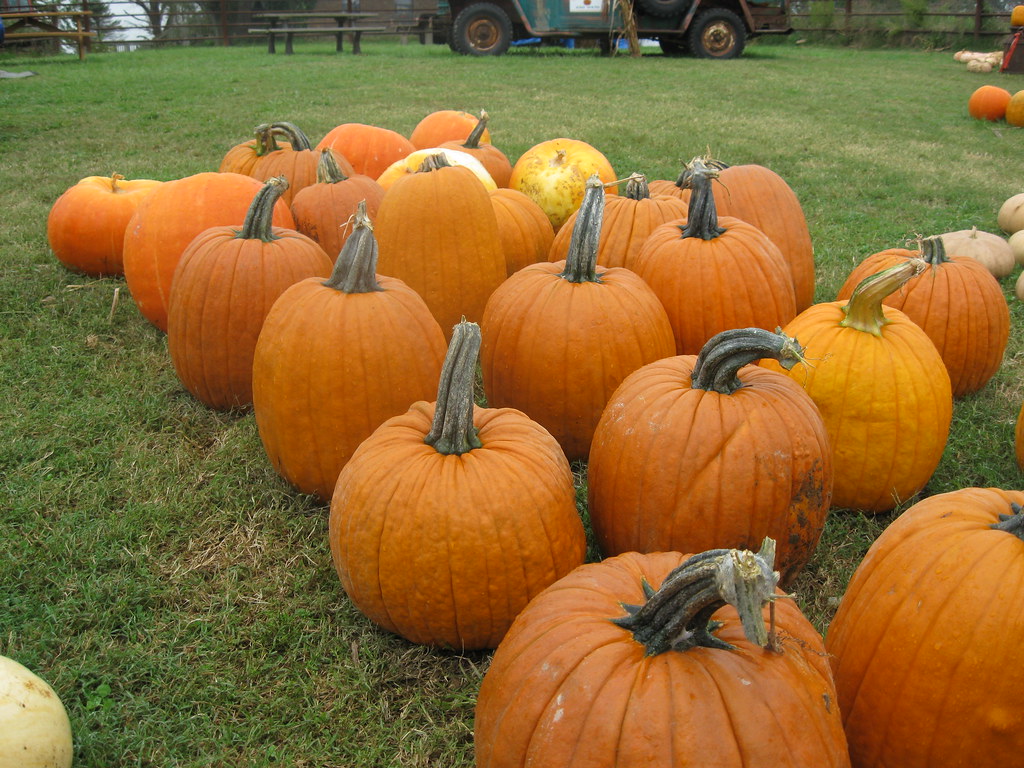 Moral Theme Stories
The Emperor's New Clothes
6
This Photo by Unknown Author is licensed under CC BY
What do you think  is the moral or lesson of the story The Emperor’s New Clothes ?
The moral of the story is:It is best to trust oneself and be honest; Speak up for the truth and what is right. Without honesty, people often end up looking very foolish.
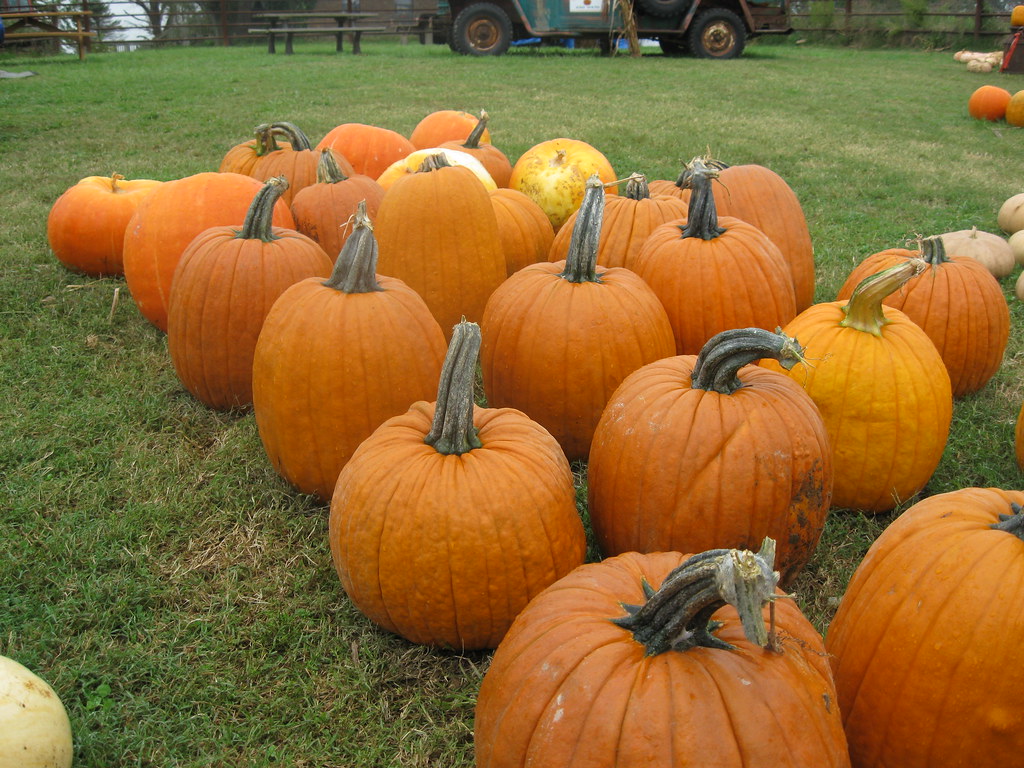 Moral Theme Stories
The Empty Pot
9
This Photo by Unknown Author is licensed under CC BY
What do you think  is the moral or lesson of the story The Empty Pot?
The moral of the story "The Empty Pot" is that honesty and hard work are more valuable than deceit. Being truthful can lead to unexpected rewards.
How are two stories similar or different? Cut each sentence and glue each under correct category.
Similarities
Differences
12
Check your work.How are two stories similar or different?
Similarities

Both stories have emperors.
Both stories are folktales from a long time ago.
Both stories have children.
Both stories have a moral message, the importance of being honest.
In both stories there was an honest child  who told the truth.
Differences

One story is from Chinese culture, the other is not.
One story involves growing plants from seeds , the other involves the emperor’s new clothes and a parade.
The emperor in the Empty Pot is much wiser than the emperor in The Emperor’s New Clothes.
The emperor in The Empty Pot found a successor for his kingdom, while the emperor in The Emperor’s New Clothes was shamed for his dishonesty.
13
Exit ticket
Thank you!
Additional slides are below for extra work if needed.
17
Moral theme words
Good
 positive
Kind
Love
Sharing
Caring
Optimistic
Selfless
Empathetic
Bad
Evil
Negative
Hatred
Pessimistic
Selfish
Unkind
18
Synonyms
Synonyms are similar words.
              Good = nice
Antonymsare opposite wordsgood                    Evil
Connect each word to its antonym (opposite word)
Good
 positive
Kind
Love
Sharing
Caring
Optimistic
Selfless
Empathetic
Bad
Evil
Negative
Hate
Pessimistic
Selfish
Unkind
Uncaring
Self-centered
21
22